TE 103
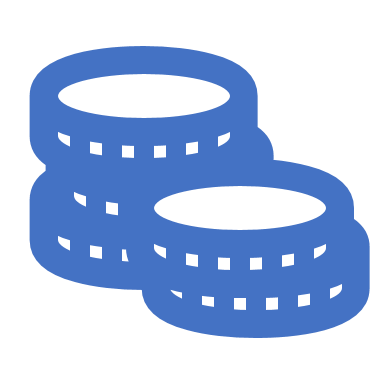 Janet Dodson and Bob Shorb
April 2019
04/24/2019
1
Today’s Focus
04/24/2019
2
TE Guidelines
04/24/2019
3
TE Guidelines
04/24/2019
4
TE Guidelines
Define audience participants
Employees
Required length of employment
Type of eligible employment
Full time
Regular part-time
Adjunct
Visiting faculty
Consultant
Eligibility 
Calculation and determination of years of service
Application priority deadline
What if both parents are employed at a TE school
Multiple student issues
04/24/2019
5
Define audience participants
Who is a dependent
Biological child
Step-children
Other child issues
Employee
Employee spouse/partner
TE Guidelines
04/24/2019
6
TE Guidelines
04/24/2019
7
TE Guidelines
Defining your process
Export
Import
04/24/2019
8
TE Guidelines
Tuition Exchange is not an employee benefit
Consider mirroring your campus Tuition Remission guidelines
Tuition Exchange is truly a scholarship program
04/24/2019
9
TE Guidelines
Exports
Explain how employees are approved
Years of service
First-come, first-serve
Every application is assigned a number and on X date, using www.random.org a pre-determined number of applications are approved and entered into the TE system for Import consideration 
Consider implementing an application priority date
Keep employees informed

Don’t forget mitigating circumstances occur
Consider allowing prior higher education experience in your years of service calculation
04/24/2019
10
Imports
Explain how students are approved
First-come, first-serve
Academic requirement
Geographic footprint
Wait list considerations
Consider implementing an application priority date
Keep applicants informed

Don’t forget mitigating circumstances happen
TE Guidelines
04/24/2019
11
Continuing student renewal
Exports
Continued eligible employees
Recertify
Employees who
Resign
Loose eligibility immediately or at the beginning of the next enrollment period
Retire
depends
Reduction in Force (RIF)
depends
Pass-away while employed or on long-term disability
TE Central suggests maintaining employment eligibility

Be sure to cover yourself with a mitigating clause
TE Guidelines
04/24/2019
12
TE Guidelines
Continuing student renewal
Imports
Continuing scholars
Enrollment
Full time each term
Academic credentials
Meet or exceed the credentials
Maintain eligibility
Below the required credentials
Loose funding at the beginning at the next term

Be sure to cover yourself with a mitigating clause
04/24/2019
13
TE Guidelines
04/24/2019
14
www.tuitionexchange.org
Select the TELO ONLY Resource section
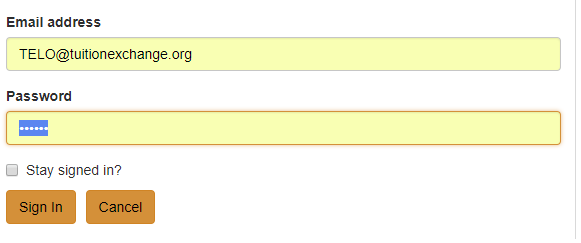 TE Guidelines
TELO14
Communication folder – look for TE Guidelines template
A skeleton template is available inside the 
Prospective Membership tab
04/24/2019
15
Balance Sheet Scenarios
04/24/2019
16
School A
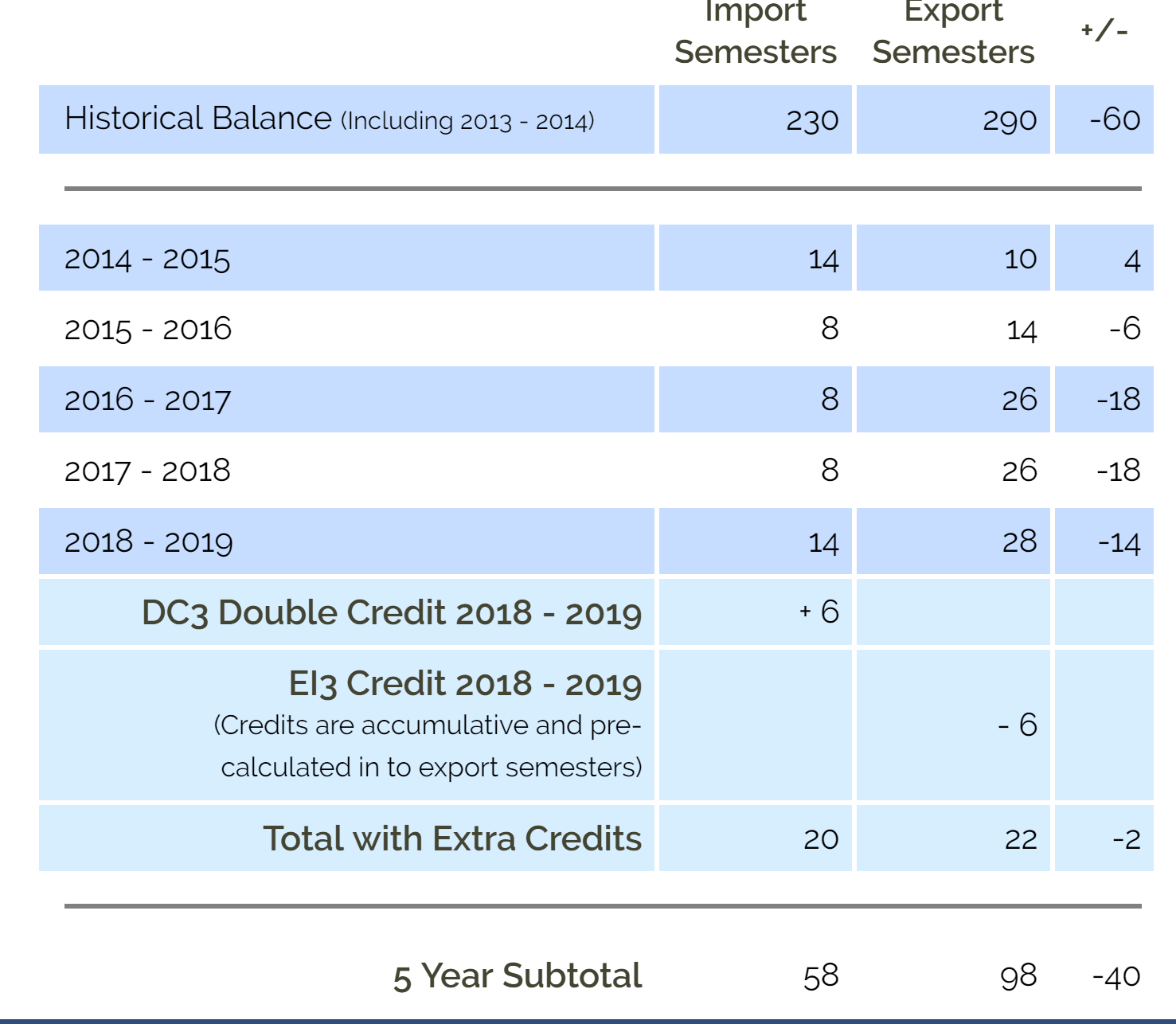 04/24/2019
17
Let’s calculate School A’s status.  
We always use a five year subtotal. 
The numbers are reflected by semesters not headcount.  
Remember formula requires an order of operation. 

 58 is the number of Imports
 98 is the number of Exports

58 – 98 = -40
(40)/58 = .689565517241 * 100 = -68.97%  
This school is on EXPORT Alert – but wait…  This school is an E/I 3 school so they are still in good standing and able to export up to THREE new students annually.
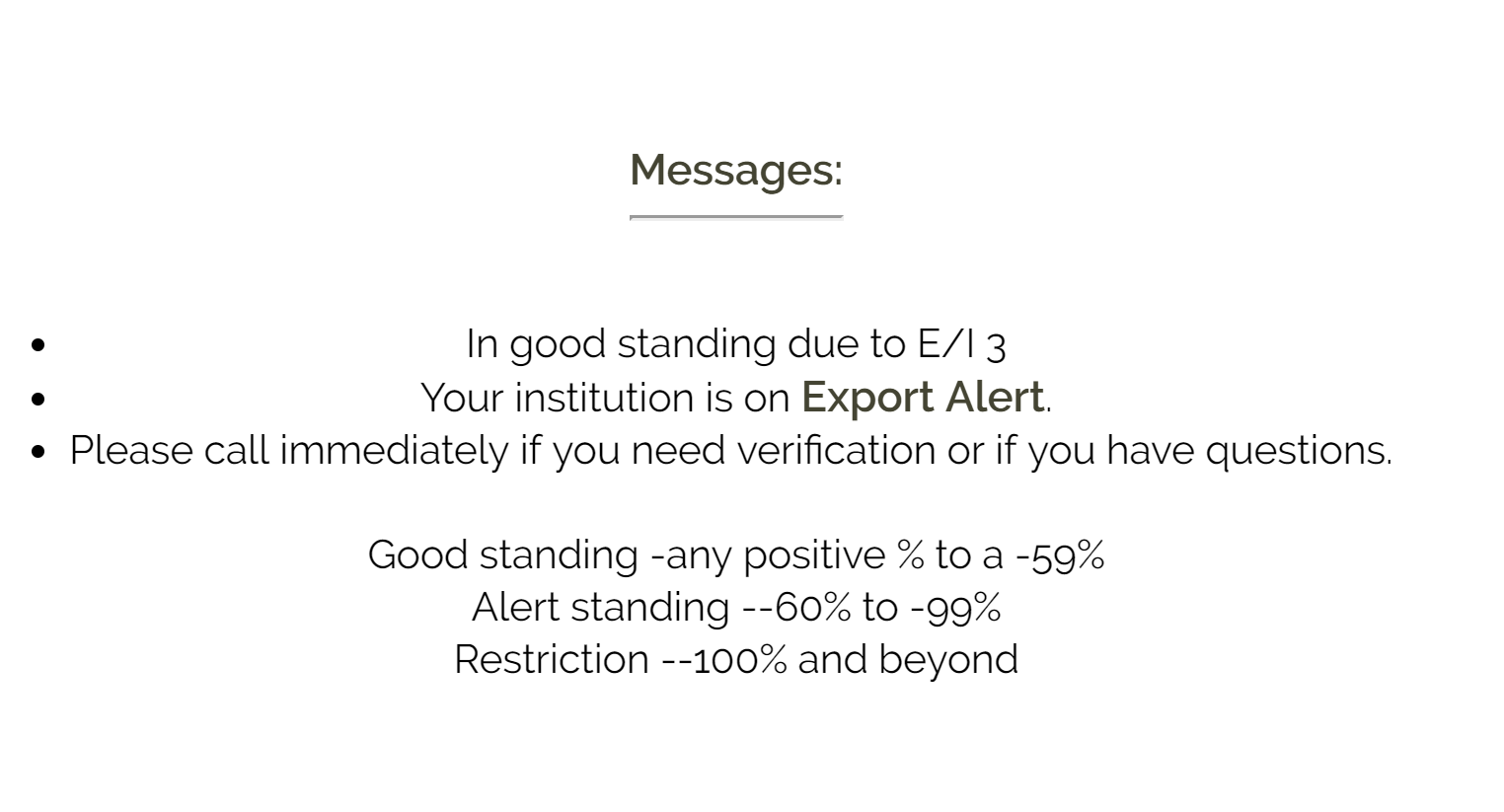 04/24/2019
18
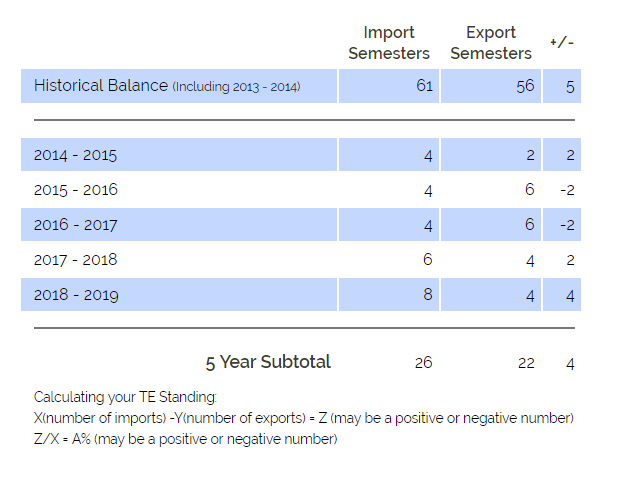 School B
04/24/2019
19
Let’s calculate School B’s status.  
We always use a five year subtotal. 
The numbers are reflected by semesters not headcount.  
Remember formula requires an order of operation. 

 26 is the number of Imports
 22 is the number of Exports

26 – 22 = 4
4/26 = .15384615384 * 100 = 15.38%  
This school is in Good Standing
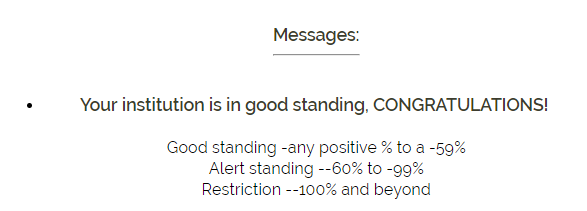 04/24/2019
20
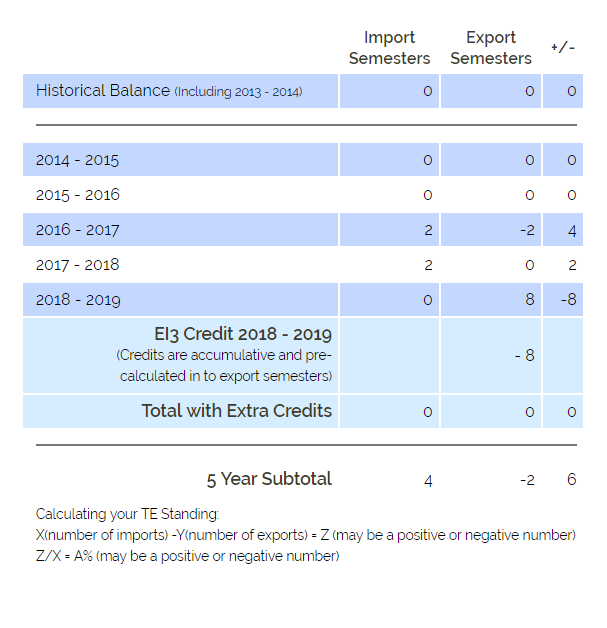 School C
04/24/2019
21
Let’s calculate School C’s status.  
We always use a five year subtotal. 
The numbers are reflected by semesters not headcount.  
Remember formula requires an order of operation. 
													Without E/I 3
  4 is the number of Imports							4
 -2 is the number of Exports  BECAUSE OF E/I 3 credits     10

4 – (2) = 6
6/4 = 1.5 * 100 = 150%  								-6/4 = -150%
This school is in Good Standing  						Without E/I 3 this 													school would be on 													Restriction
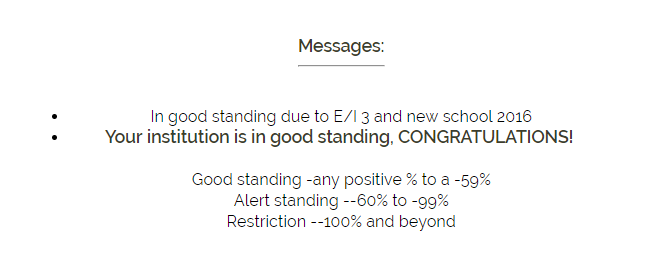 04/24/2019
22
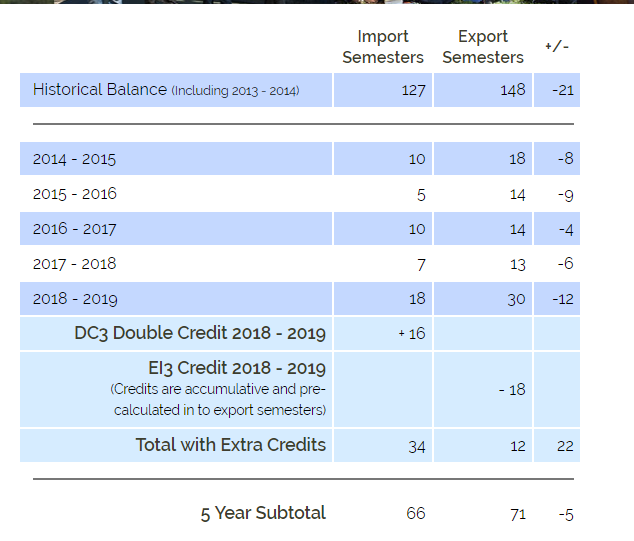 College D
04/24/2019
23
Let’s calculate School D’s status.  
We always use a five year subtotal. 
The numbers are reflected by semesters not headcount.  
Remember formula requires an order of operation. 
													Without DC 3 and E/I 3
  66 is the number of Imports  BECAUSE OF DC 3			32
  71 is the number of Exports  BECAUSE OF E/I 3 credits    89  

66 – 71 = -5											-57 without E/I 3 and DC 3
													
-5/66 = .077575757575 * 100 = -7.8%  					-57/32 = -178%
This school is in Good Standing  						Without E/I 3 and DC 3 														this school would be on 														Restriction
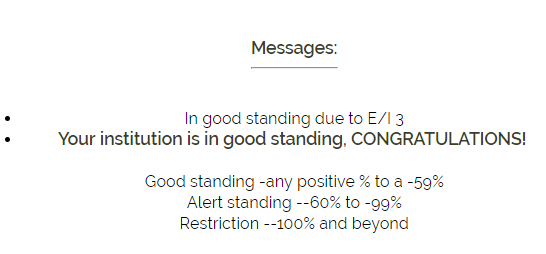 04/24/2019
24
04/24/2019
25
TE Program options
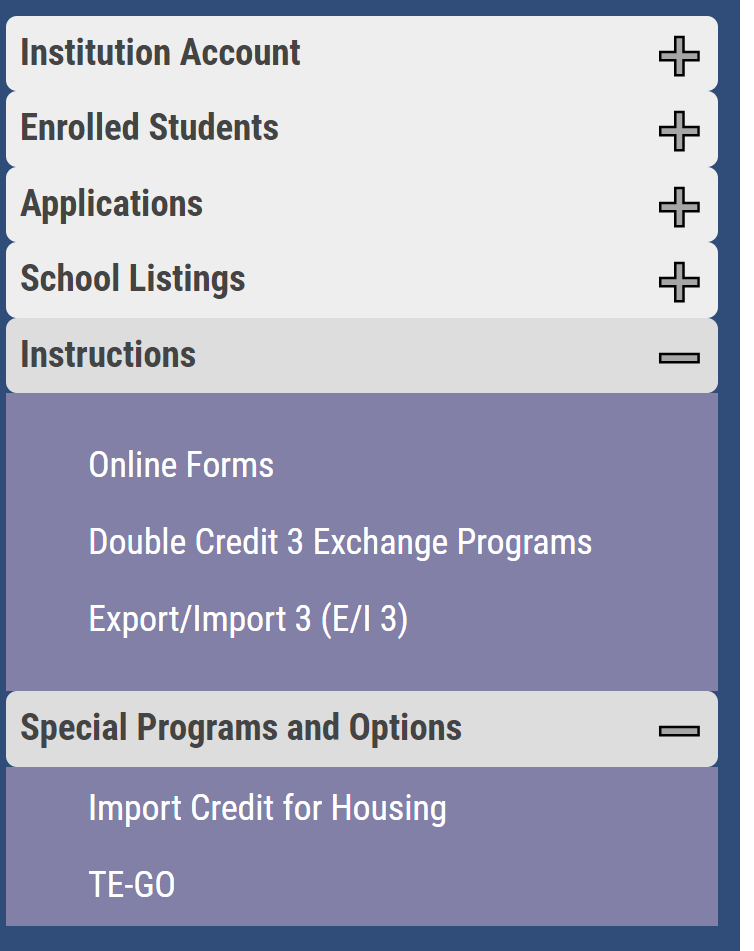 Feeling stressed about too many Exports and not enough Imports?  Consider the following
Export/Import 3 (E/I 3)
Double Credit 3 (DC 3)
Co-Op – old program that is phasing out
TE Central updates
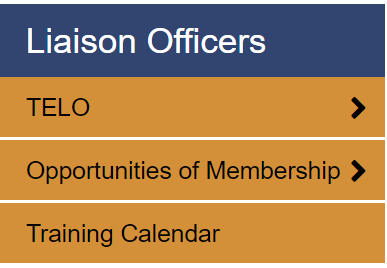 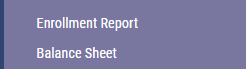 04/24/2019
26
Import Verification
Emails sent early April to your Financial Aid Office
Many emails were out of date
We asked all TE Liaison Officers to share the why with your FA Office
Lots of push back
FA Offices did not feel it is their job to verify
Over 70 student changes
Annual event in late March/early April
Please visit with your FA Offices
Will continue to send reminders to TE Liaison Officers and FA Offices until all reports are completed
04/24/2019
27
May 1 Seats Available survey
04/24/2019
28
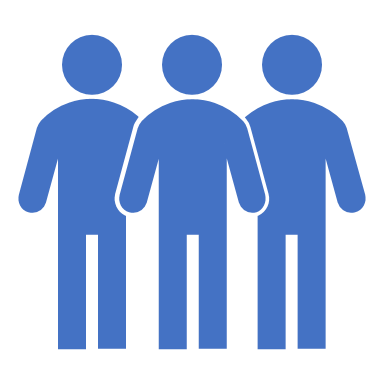 Thank you for all you do to help families afford higher education.  See you next month! Our final webinar of the year’s focus is 2018-19 Closeout.
04/24/2019
29
This Photo by Unknown Author is licensed under CC BY